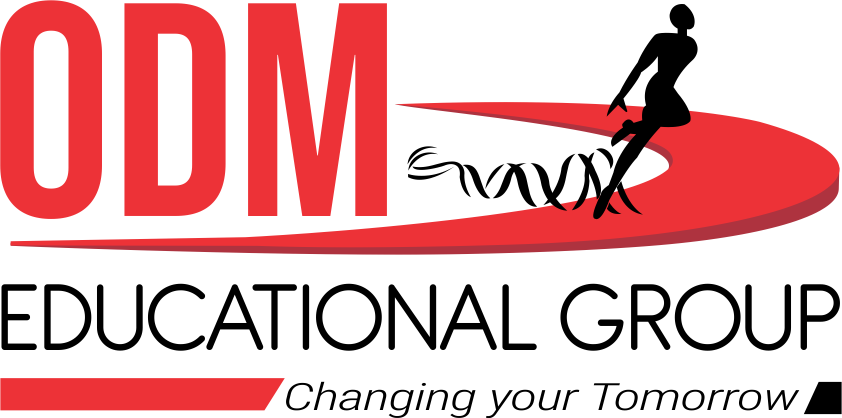 NON-NUTRITIVE COMPONENTS OF DIET
SUBJECT : PHYSICAL EDUCATION
CHAPTER NUMBER: 2
CHAPTER NAME : SPORTS & NUTRITION
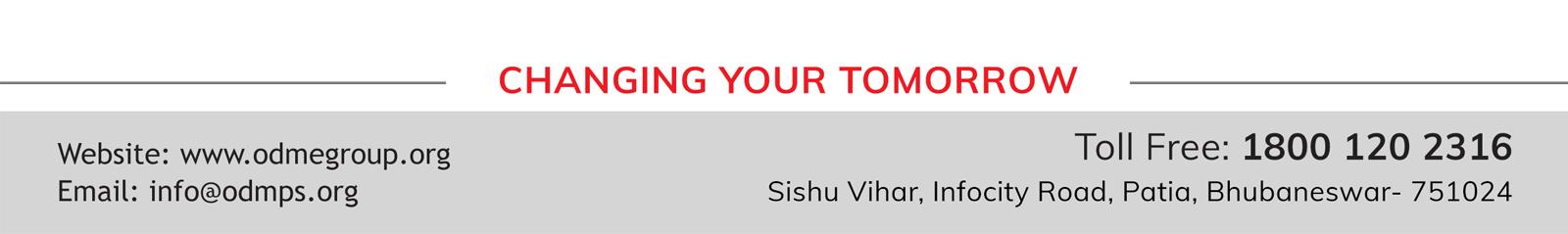 WHAT WE EXPECT TO LEARN?
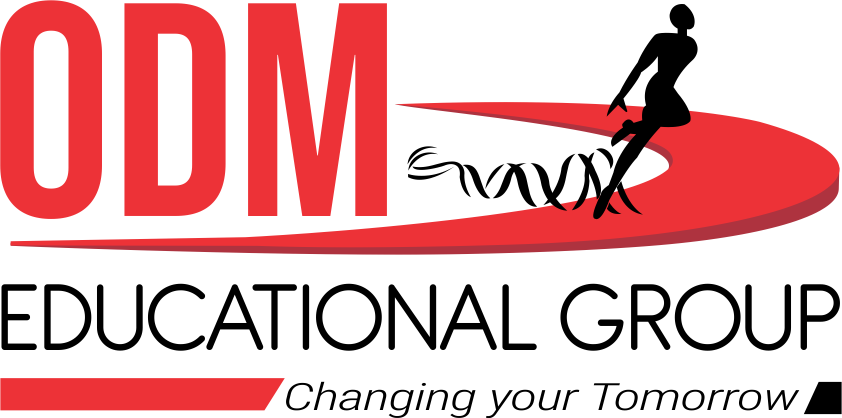 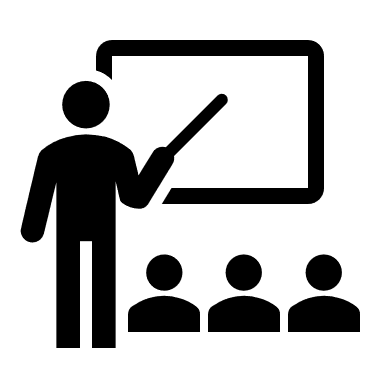 We will be able to know about the ‘NON-NUTRITIVE COMPONENTS OF DIET’.
All the concepts will create knowledge among the students of HEALTHY DIET.
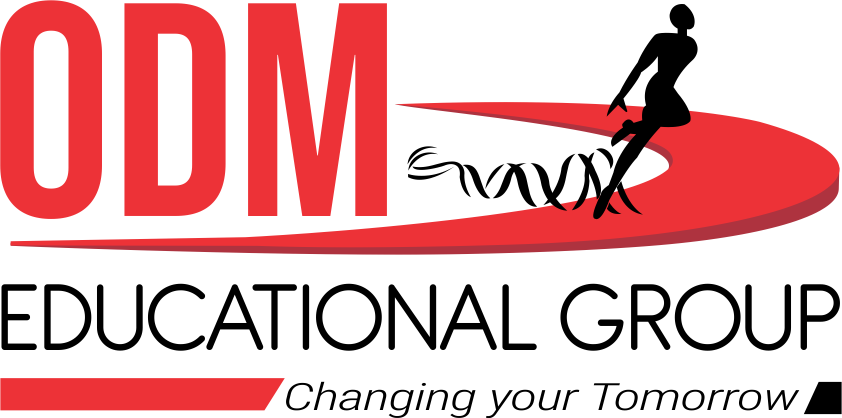 NON-NUTRITIVE COMPONENTS OF DIET
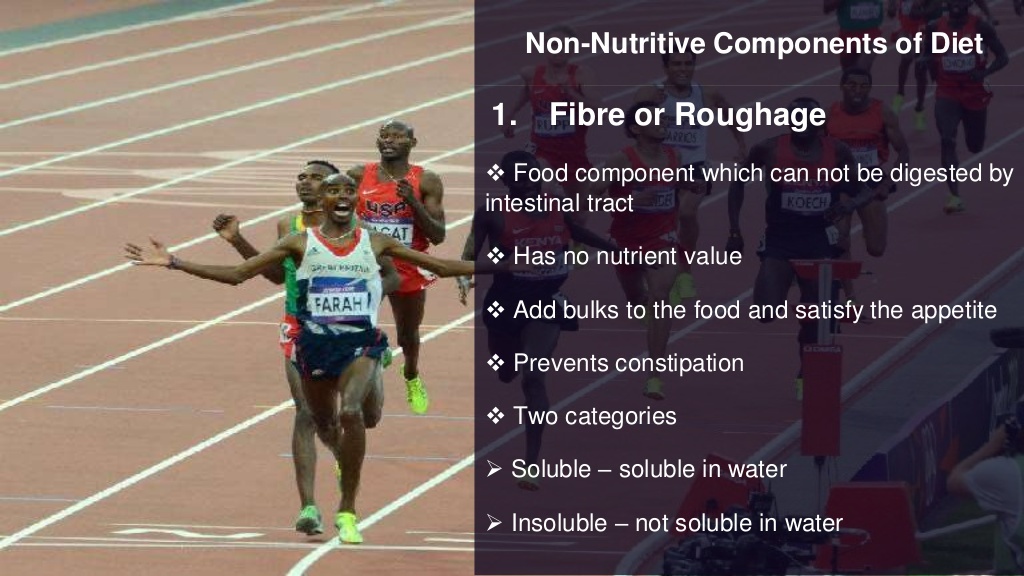 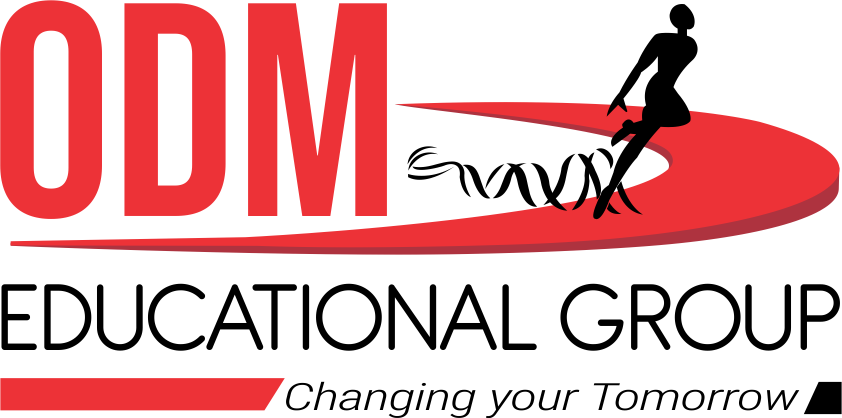 SOLUBLE FIBRE- It dissolves in water and reduces cholesterol and blood sugar level.INSOLUBLE FIBRE- It does not dissolve in water and soften the stool, brings relief from constipation.
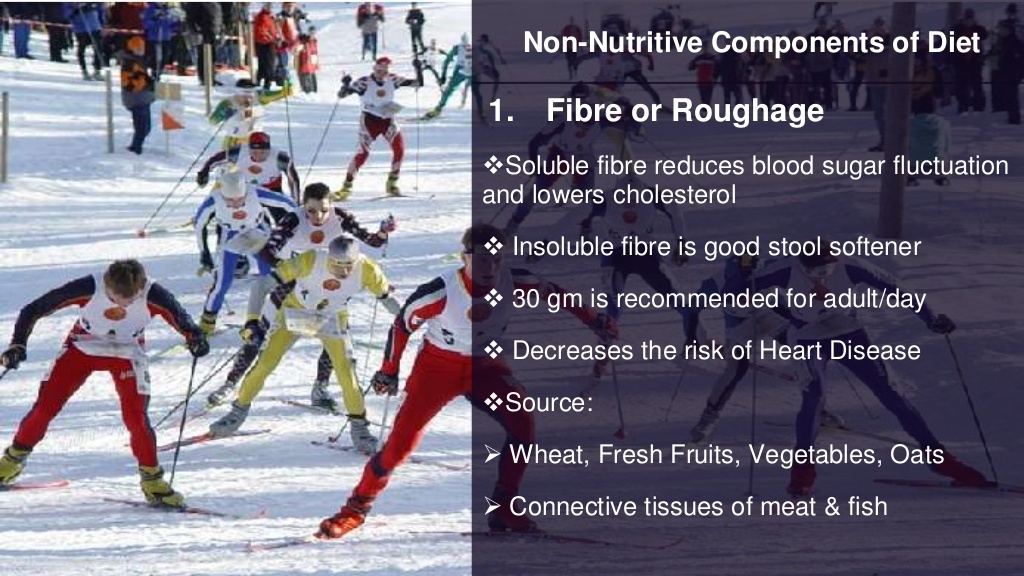 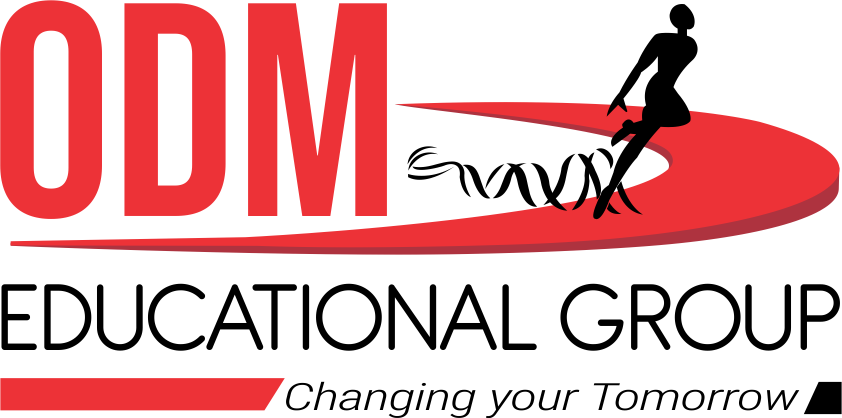 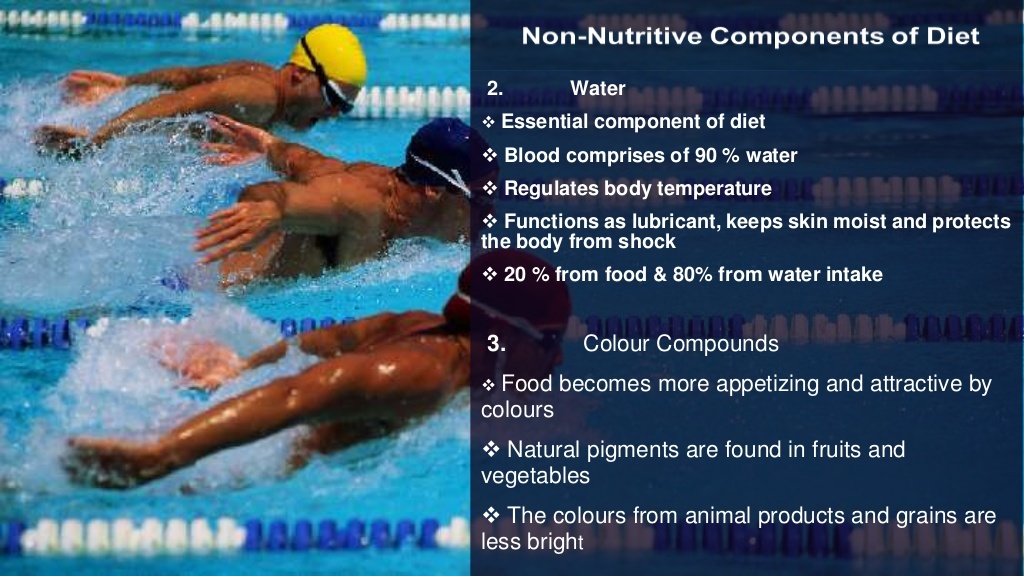 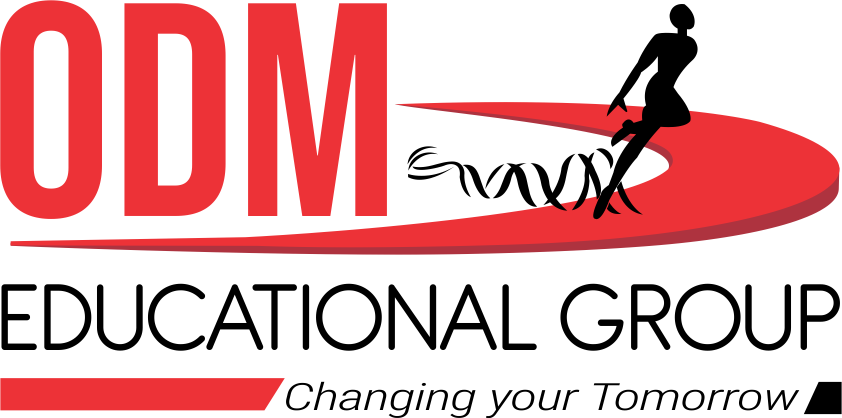 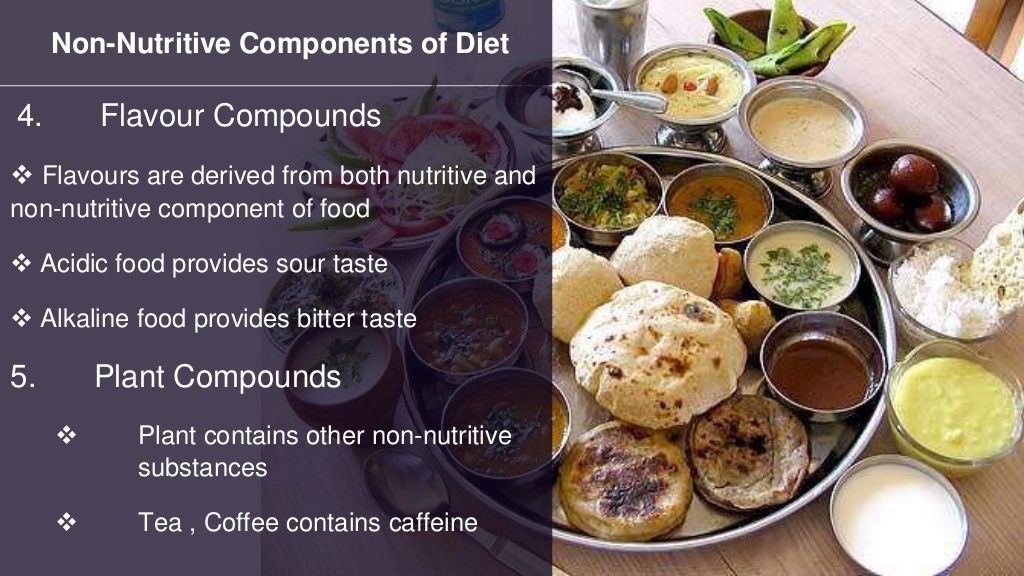 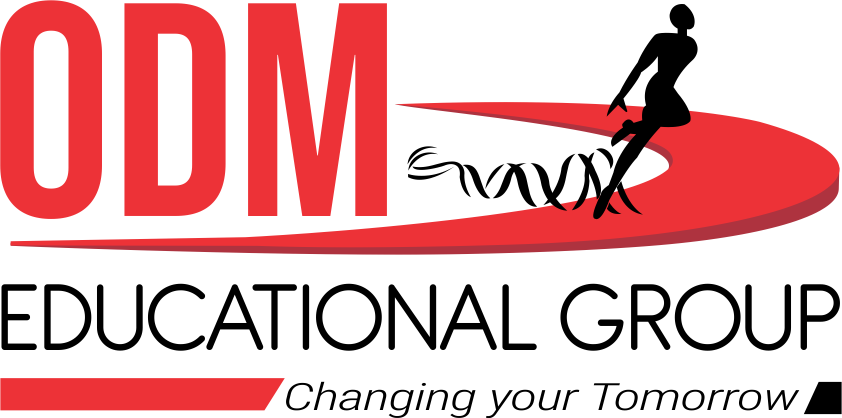 1. ________deficiency may cause Rickets.
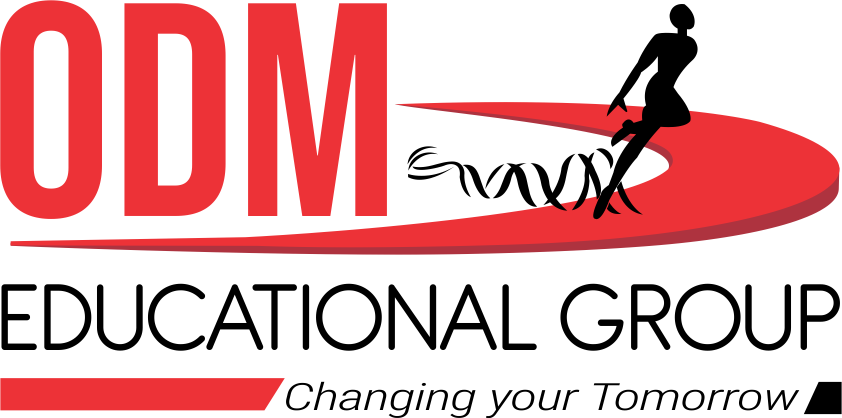 VITAMIN A
VITAMIN B
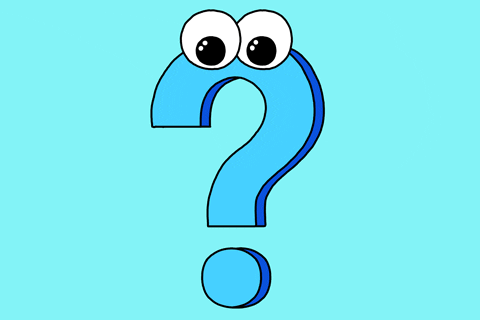 VITAMIN C
VITAMIN D
2. ‘Building Blocks of Life’ known as ________
PROTEINS
VITAMIN
FATS
ALL OF THESE
3. _____deficiency may cause anaemia.
B7
B9
B12
NONE OF THESE
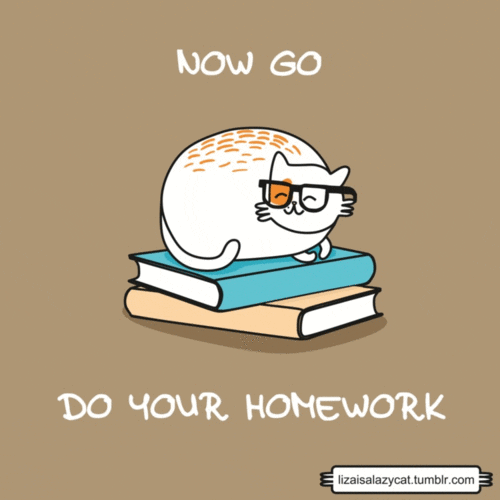 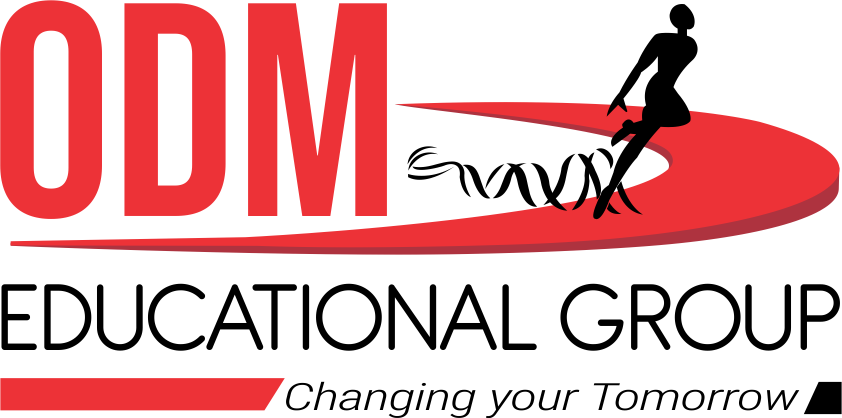 “Vitamins are essential for our metabolic process”, what happens if we devoid our diet of vitamins?
Discuss minerals as a nutritive component of the diet.
Why roughage essential to our body?
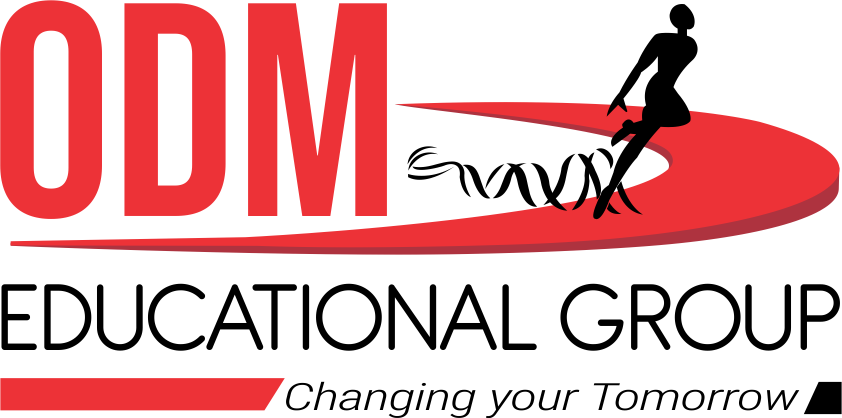 THANKING YOU
ODM EDUCATIONAL GROUP